МДОБУ детский сад №51 г. Сочи «Маячок»
Акция «Экологический марафон»,
 операция «Утилизация»
Ответственные: Крутова С.В., старший воспитатель
Шамсутдинова А.Р.,  воспитатель
Учащиеся: ученический коллектив воспитанников ДОУ№51
Цель акции: Экологическое просвещение, направленное на популяризацию, продвижение культуры раздельного сбора отходов (РСО) среди детей дошкольного возраста.
Экологические занятия  на тему: «Разделяй вместе с нами»
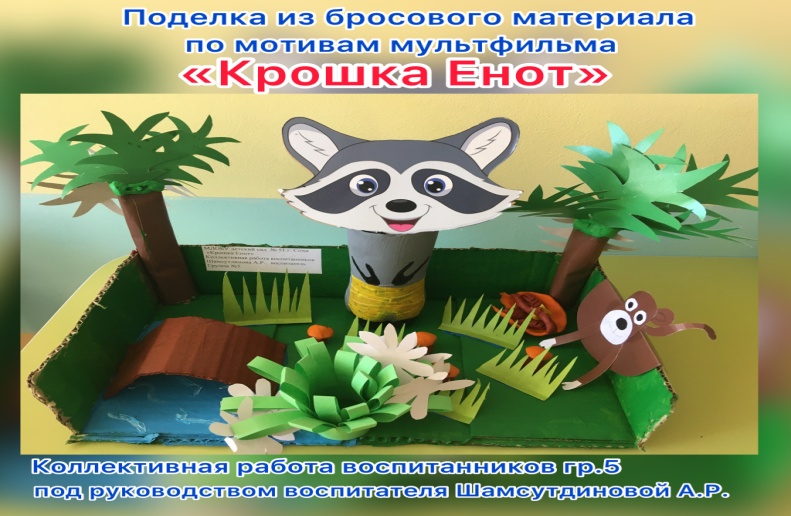 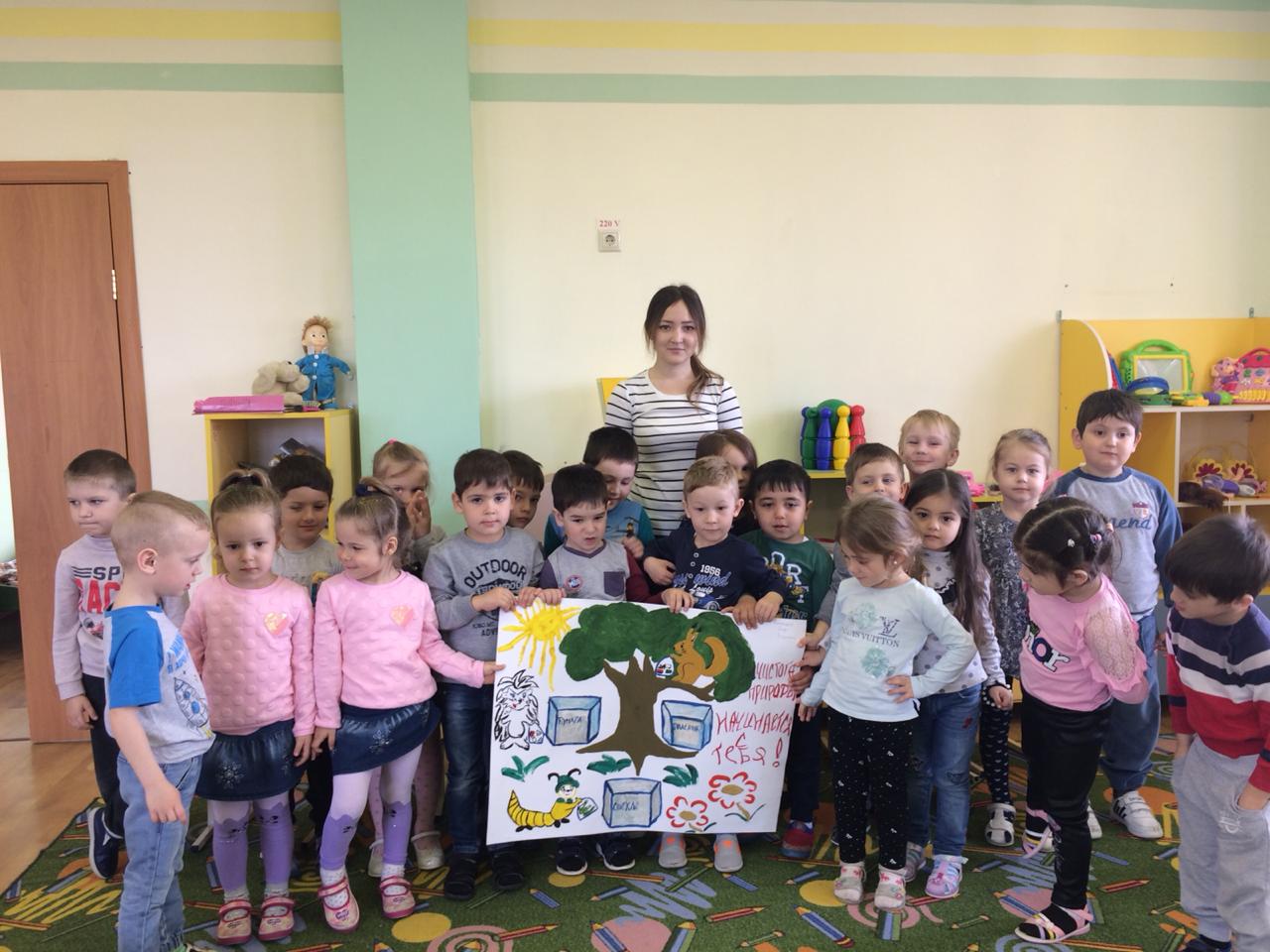 В сборе макулатуры  наши воспитанники ДОУ  приняли активное участие.
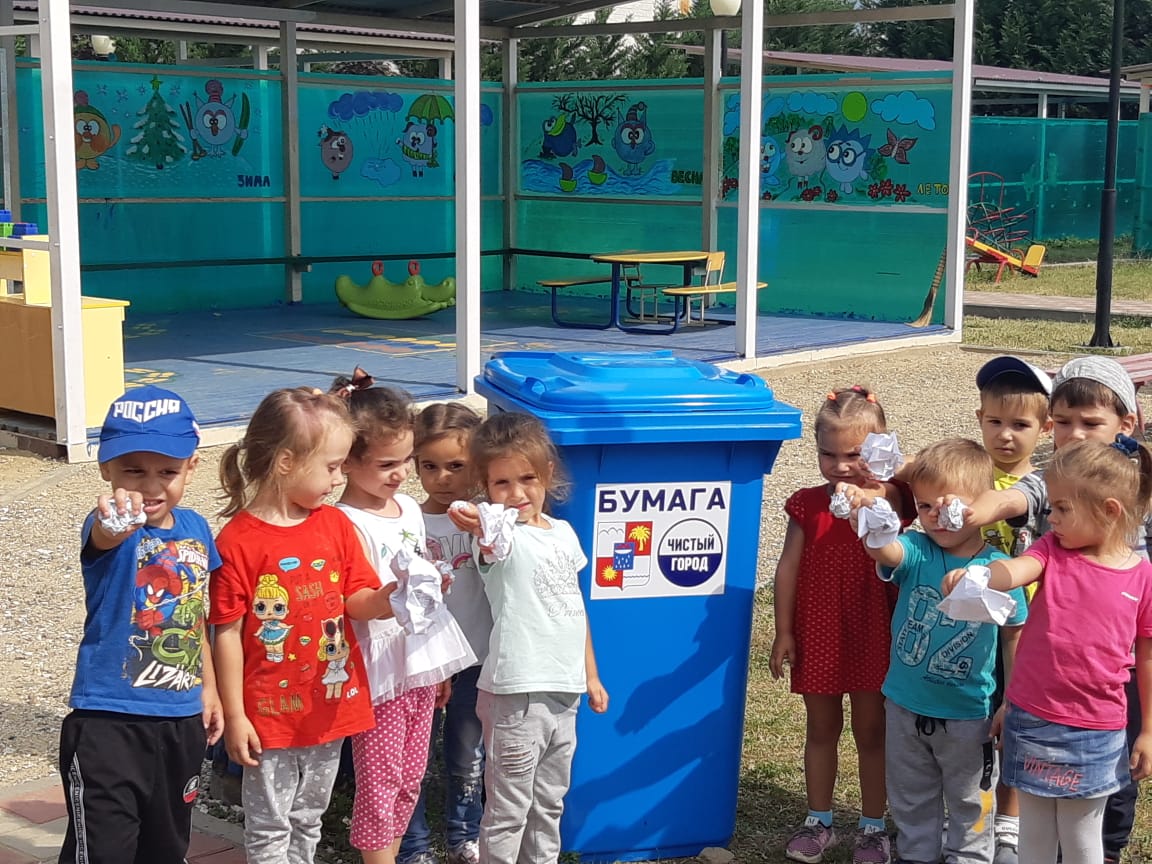 В акции «Экологический марафон», операция «Утилизация»,  приняли активное участие наши педагоги , родители  и ученический коллектив воспитанников ДОУ . За июль-сентябрь 2020 года вместе собрали 450 кг макулатуры .
Мы за раздельный сбор мусора !
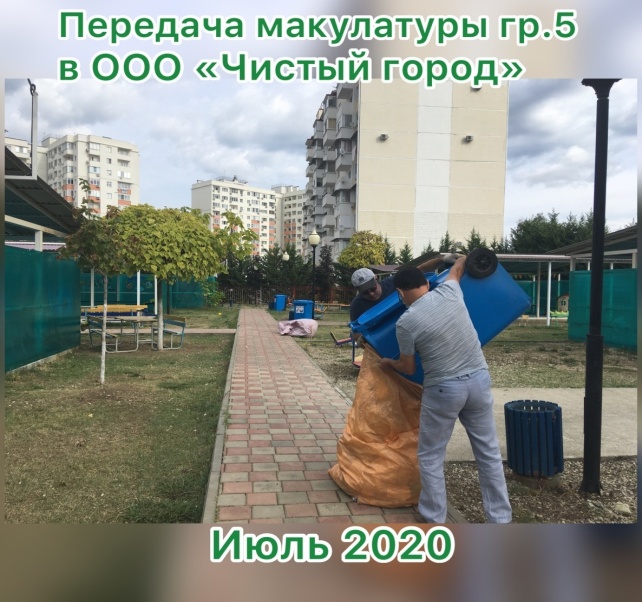 СПАСИБО ЗА ВНИМАНИЕ!